ECOLOGIA HUMANA


L’espècie humana encara que 
pugui parèixer molt diferent a la resta d’organismes
 s’ha d’adaptar 
a les mateixes condicions que la resta d’espècies.
Característiques ecològiques de l’espècie humana

La diferència essencial entre l’espècie humana i la resta de les espècies és el consum energètic. 

 Totes les espècies tenen
metabolisme intern, 
l’espècie humana té consum d’energia a l’exterior del organisme: l’exometabolisme.

L’exometabolisme és un resultat de l’evolució que ha portat a l’espècie humana a tenir el que diem metabolisme cultural, representat pel conjunt d’estris que usam fora del organisme (edificis, manufactures, transport,…)
Consum d’energia a l’espècie humana

Metabolisme intern: 10%
Metabolisme extern: 90%
La ciutat o el poble, 
són els ecosistemes propis de l’espècie humana.
Té un cicle de matèria i  energia.

Traslladar el model món natural a l’humà ajuda a comprendre millor el funcionament dels ecosistemes.
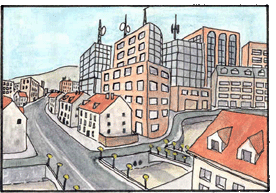 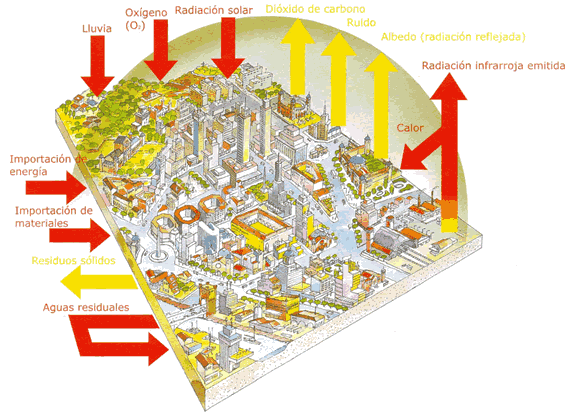 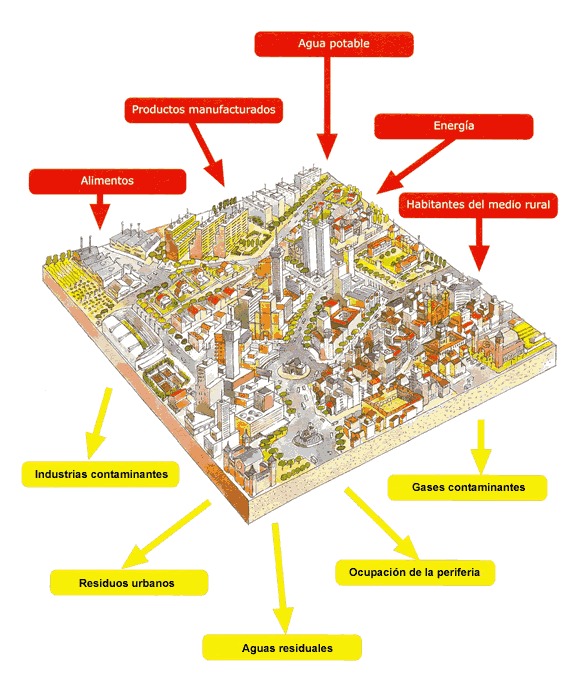 A l’escola podem estudiar com a models d’ecosistema:
La ciutat /el poble
L’escola
La classe
S’ha de fer un balanç d’entrades i sortides de matèria i energia
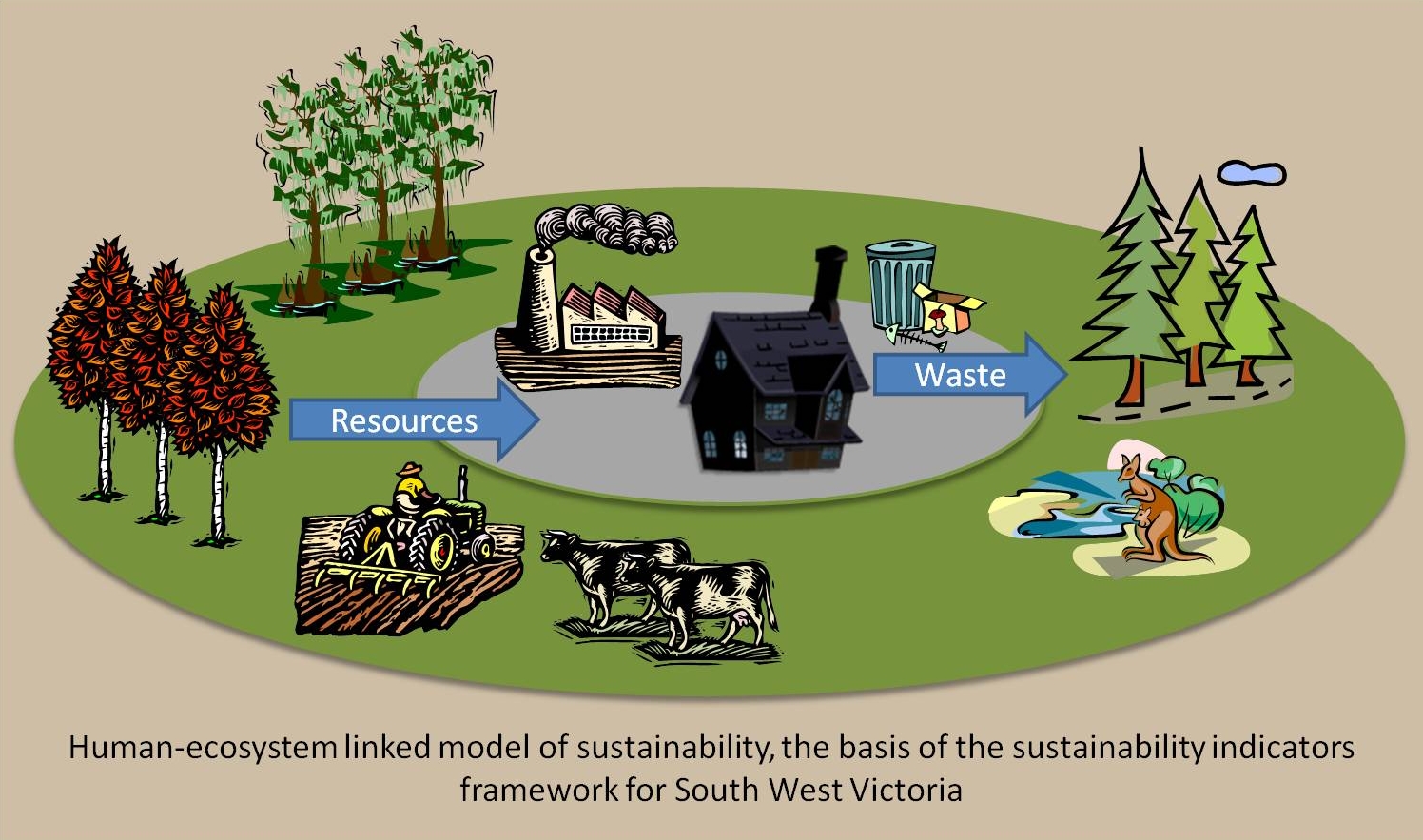